EBOLA und POLIO
Zwei unterschätzte Krankheiten mit verheerenden Folgen
EBOLA
EBOLA-Das Fieber steigt

EBOLA-Fälle

EBOLA-Krankheitsbild

EBOLA-Bekämpfen?

Fragen, die mich interessieren!


                                                    													zurück
EBOLA – Das Fieber steigt
Ebola ist eine lebensbedrohliche Virusinfektion
 
Anfang des Jahres 2015 brach die Krankheit erneut aus

Mehrere westafrikanische Länder sind betroffen

Bereits mehrere Tausend Tote 

								zurück
EBOLA – Fälle
zurück
EBOLA – Das Fieber steigt
Symptome nach 2-21 Tagen

Allgemeine Symptome wie 
   Fieber, Kopfschmerzen 
   und Gliederschmerzen
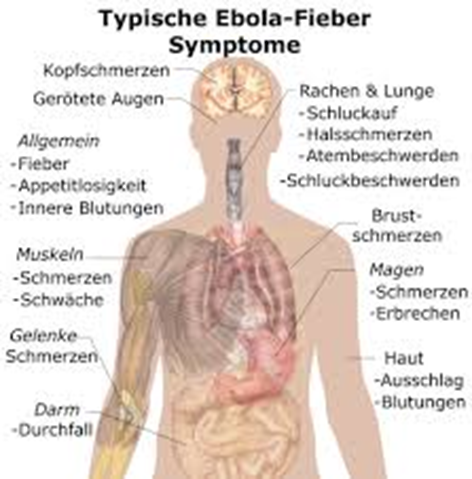 zurück
EBOLA – Bekämpfen?
Organisationen wie WHO, UNICEF und Ärzte ohne Grenzen schicken Fachpersonal in die Krisengebiete

Zur Zeit wird nach Impfstoffen geforscht, dazu sind Spenden nötig, um die Forschung zu sichern
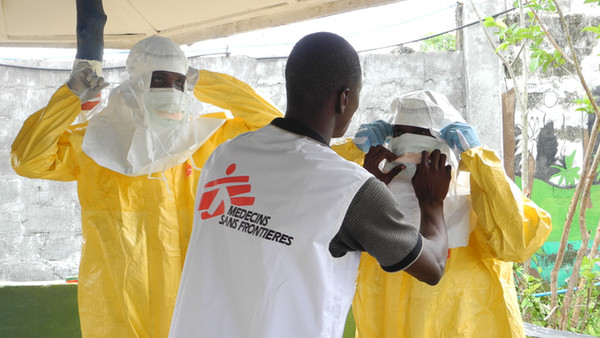 zurück
POLIO
POLIO-Kinderlähmung

POLIO-Schutzimpfungen

POLIO-Impfungsnotwendigkeit

POLIO-Fälle

Fragen, die mich interessieren!


							          zurück
POLIO - Kinderlähmung
Schmierinfektion

Übertragung von Mensch zu Mensch
 
Inkubationszeit: 5-14 Tage 

Meistens keine auffälligen Symptome 

Befall der Vorderhornzellen im Rückenmark => KINDERLÄHMUNG
zurück
POLIO - Schutzimpfungen
Sind freiwillig, aber empfohlen 

Viele Kombinationsimpfstoffe vorhanden (z.B. Hepatitis B, Tetanus, Mumps, …) 

Grundimmunisierungen 
   ab dem 1. Lebensjahr 

Auffrischung bei Reisen 
   in Poliogebiete
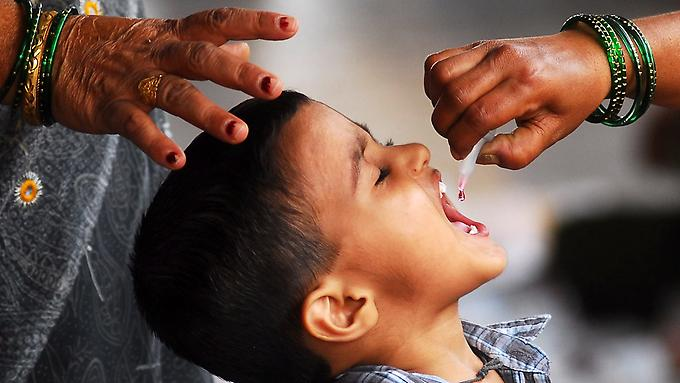 zurück
Obwohl Europa als poliofrei gilt, ist eine Impfung zu empfehlen!Durch die Vernetzung der Erdteile (Schiffe, Flugzeuge,…) kann die Krankheit beispielsweise aus Asien wieder eingeschleppt werden.
zurück
POLIO-Fälle
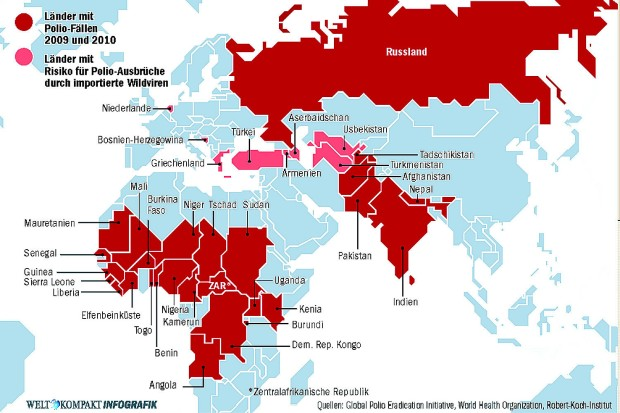 zurück
Fragen, die mich interessieren.
Kann ich als Erwachsener an Kinderlähmung erkranken?
Warum wird nicht mehr mit Schluckimpfung geimpft?
Warum wird in DE weiterhin geimpft?
zurück
Kann ich als Erwachsener an Kinderlähmung erkranken?
Ja. Der Name „Kinderlähmung“ ist irreführend, denn auch Erwachsene können sich anstecken. Außerdem sind die Auswirkungen bei Erwachsenen schlimmer als bei Kindern und können lebensgefährlich sein.





							           zurück
Warum wird nicht mehr mit Schluckimpfung gedruckt?
Bei dem Schluckimpfstoff handelt es sich um einen Impfstoff mit abgeschwächten, lebenden Impfviren.
Diese werden von geimpften über einige Wochen ausgeschieden.
Grund: Menschen mit geschwächten Immunsystem konnten vereinzelt durch die Impfung an Polio erkranken. 
  Deutschland stellte in den vergangenen Jahren auf „Totimpfstoff“ (inaktivierten Impfstoff) um. 
								zurück
Warum wird in DE weiterhin geimpft?
Die letzte Erkrankung in DE war 1990.
Durch engvernetzten internationalem Reiseverkehr befürchtet man, dass der Erreger sich trotzdem bei einer Einschleppung aus dem Ausland wieder ausbreiten könnte.




								zurück
Fragen, die mich interessieren!Ebola
Wie lange ist die Ansteckungsgefahr?

Wie hoch ist die Sterblichkeit?

Gibt es eine effektive Impfung?

Besteht die Gefahr sich über Haustiere zu infizieren?


                                                                                                 zurück
Wie lange ist die Ansteckungsgefahr?
Einige Tage nach Abklingen der Symptome gelten die Patienten als nicht mehr ansteckend.
Übertragungen durch Sperma beim Geschlechtsverkehr sind noch mehrere Wochen lang möglich.
zurück
Wie hoch ist die Sterblichkeit?
In 30-90% der Fälle verläuft die Erkrankung tödlich.
Beim Ausbruch in Westafrika 2014 starben mehr als die Hälfte der Erkrankten. 
Die Qualität der medizinischen Versorgung hat dabei eine Einfluss auf die Sterblichkeit.
zurück
Gibt es eine effektive Impfung?
Ein Impfstoff steht nicht zur Verfügung.
Es wird zur Zeit nach Impfstoffen geforscht.
zurück
Besteht die Gefahr, sich über Haustiere zu infizieren?
Eine Übertragung des Virus von infizierten Haustieren auf den Menschen kann nicht vollständig ausgeschlossen werden.
zurück